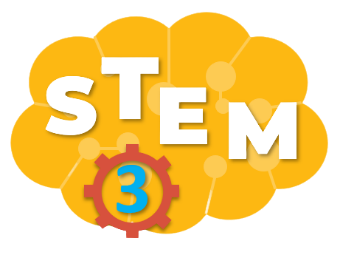 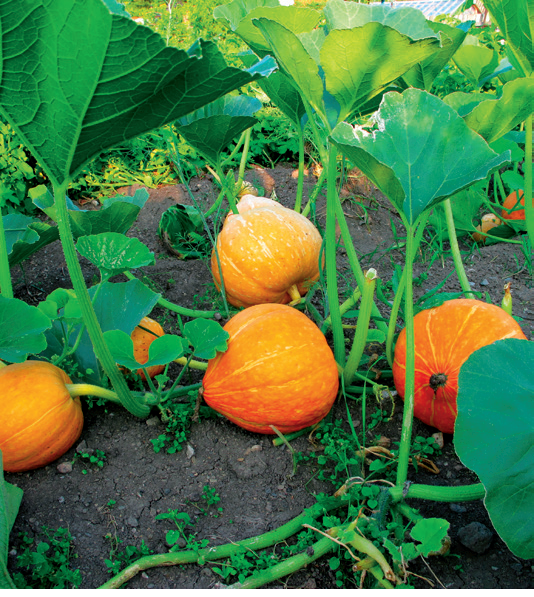 BÀI 7
CÁC BỘ PHẬN CỦA THỰC VẬT
Tiết 1
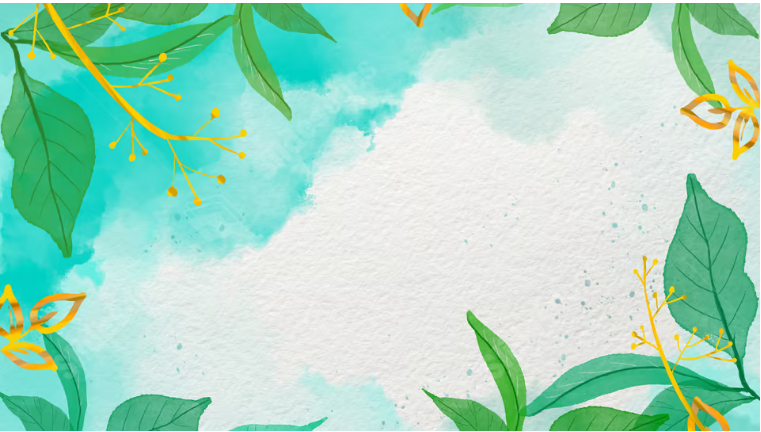 KHỞI ĐỘNG
(Đặt vấn đề)
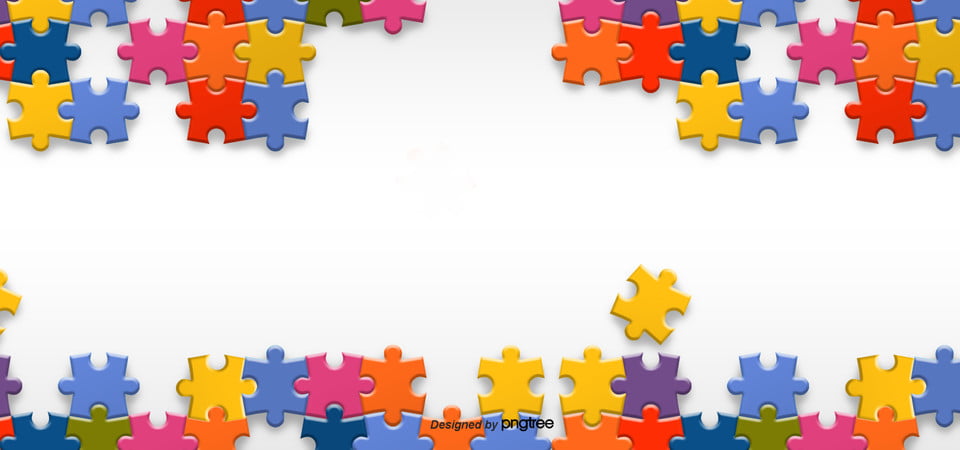 Trò chơi
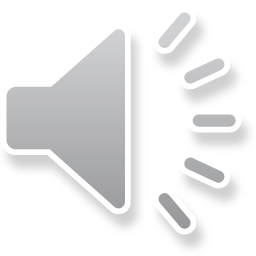 Xếp hình cây xanh
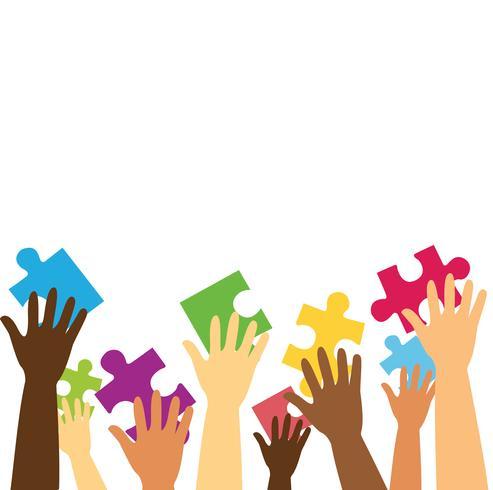 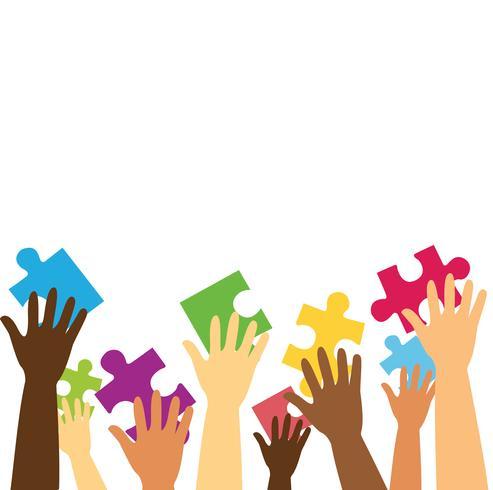 Luật chơi
Thử thách của trò chơi là những bức ảnh. Các bức ảnh đã được cắt ra thành nhiều miếng nhỏ khác nhau. Nhiệm vụ của các đội chơi là ghép các miếng ghép đó lại thành một bức ảnh hoàn thiện về cây giống ban đầu.
Đội nào ghép được nhiều miếng ghép đúng hơn, đội đó sẽ giành chiến thắng.
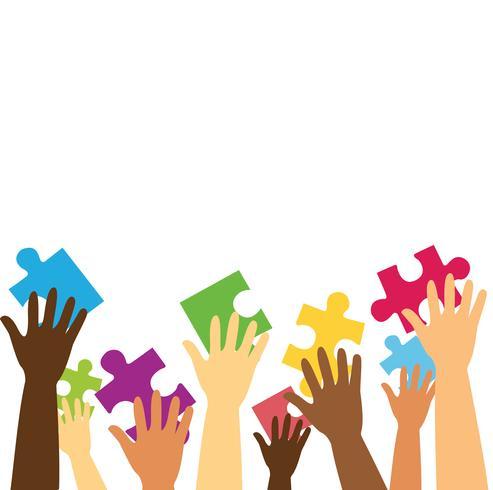 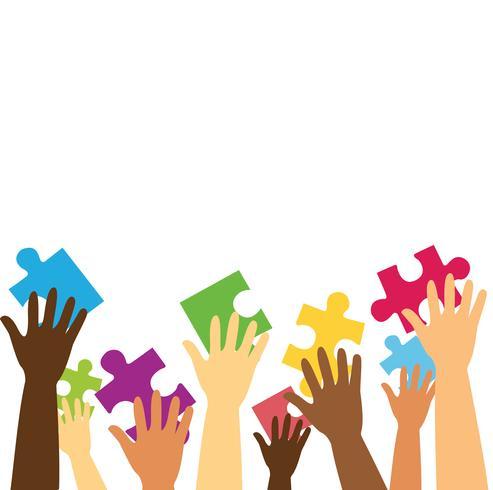 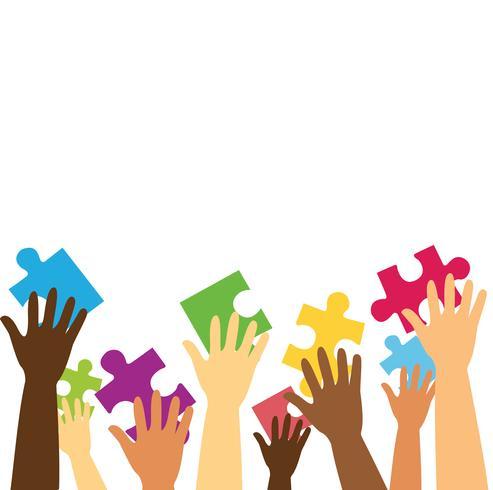 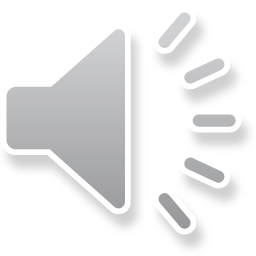 Trò chơi: Xếp hình cây xanh
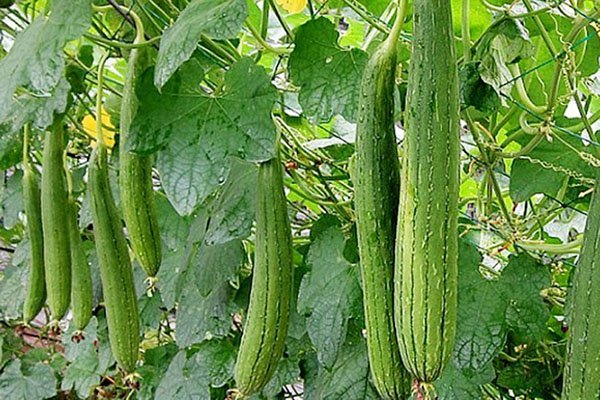 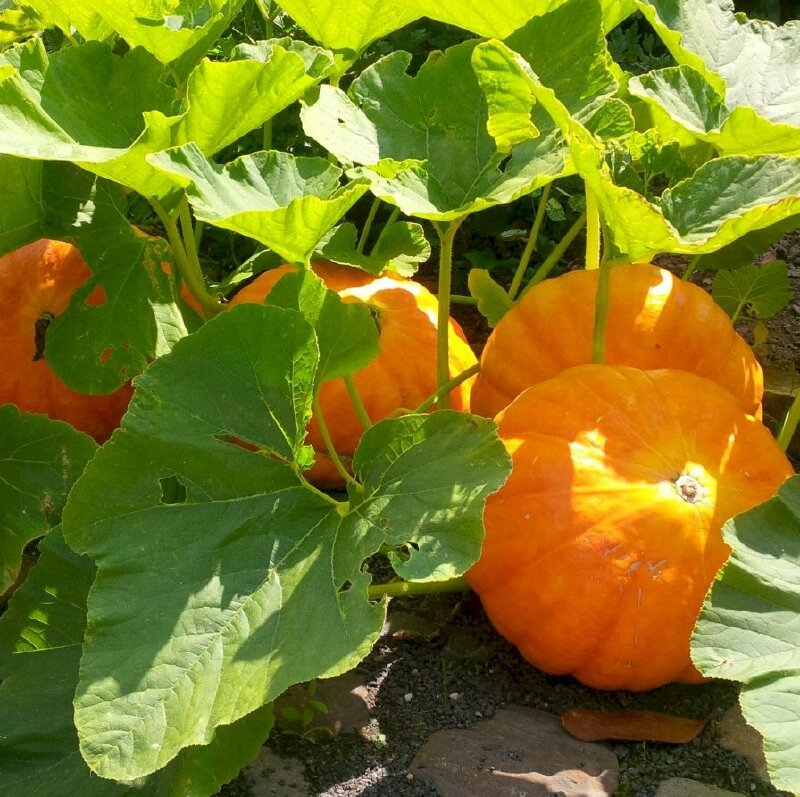 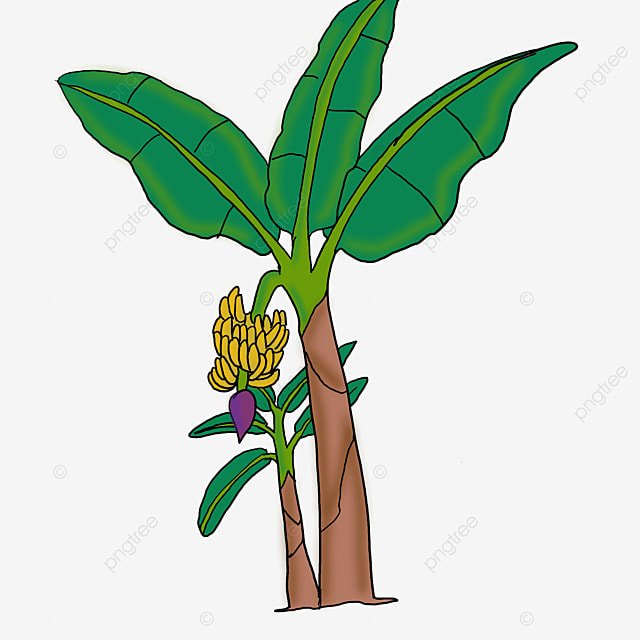 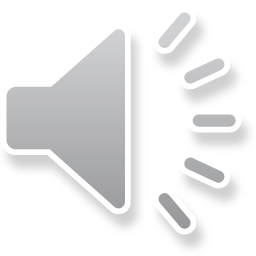 Cây  mướp
Cây bí đỏ
Cây chuối
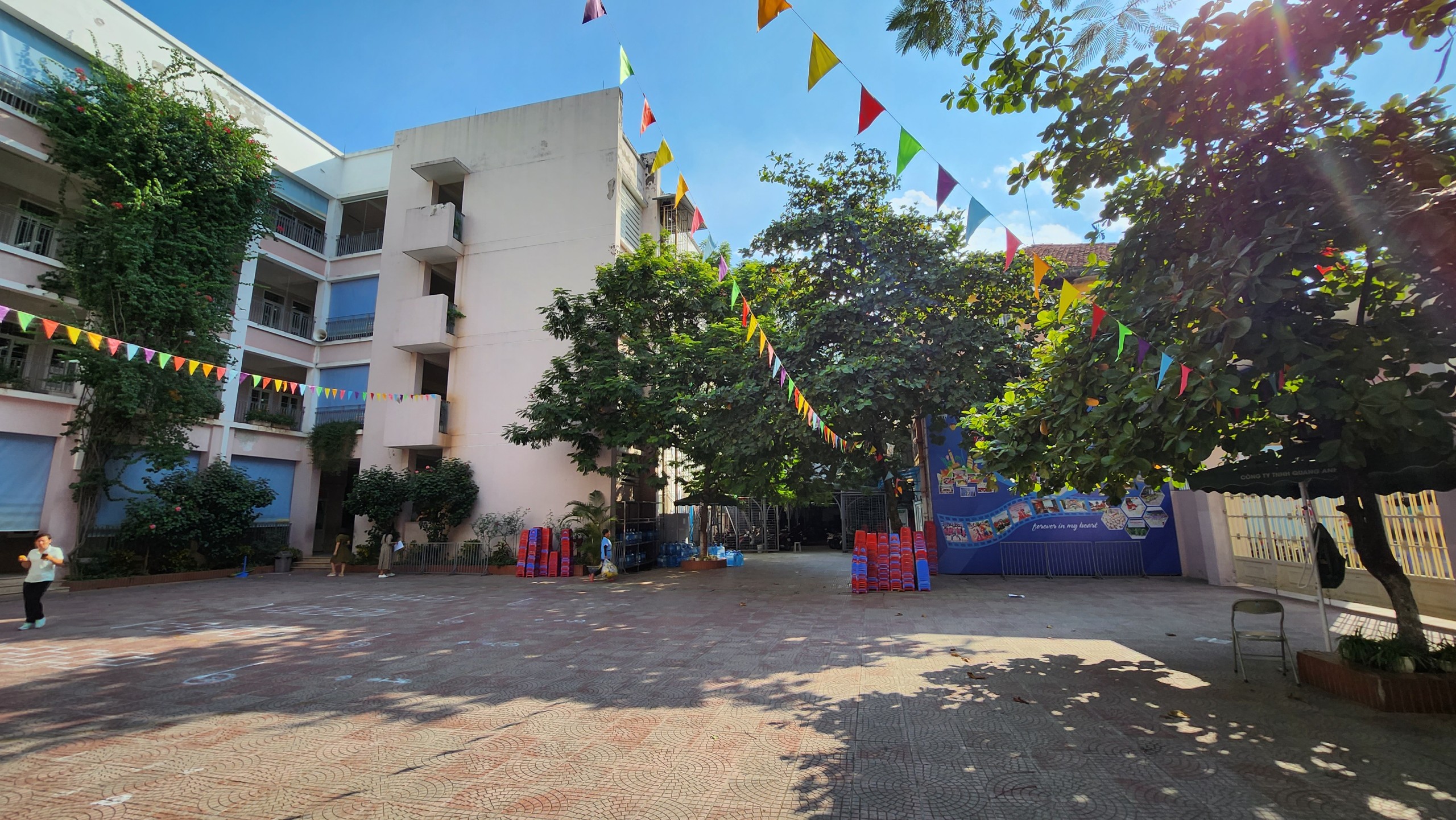 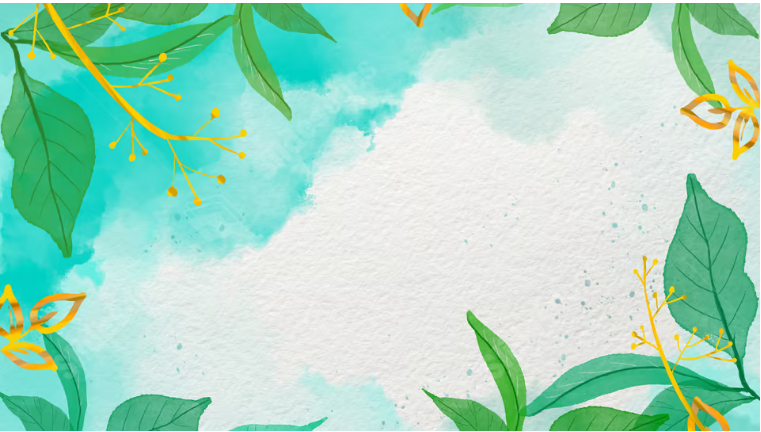 Khám phá
(Nghiên cứu kiến thức nền)
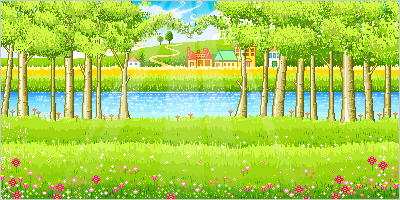 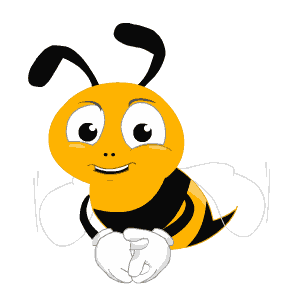 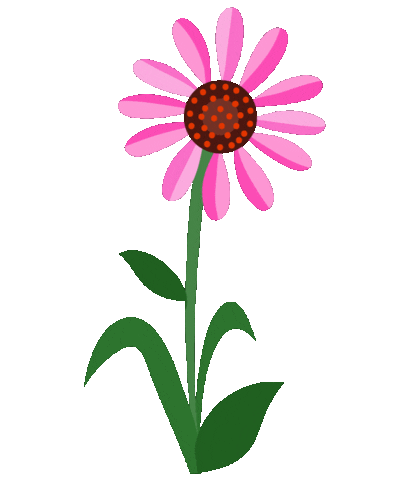 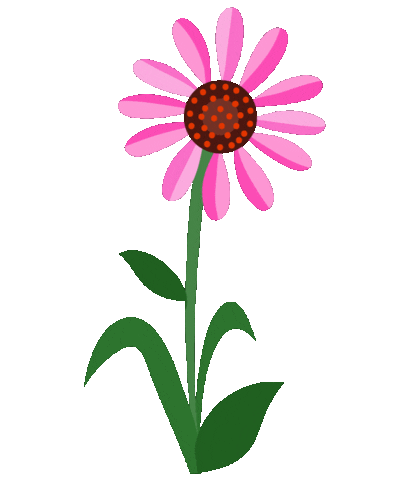 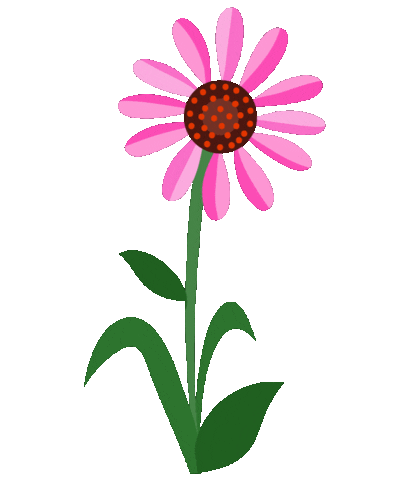 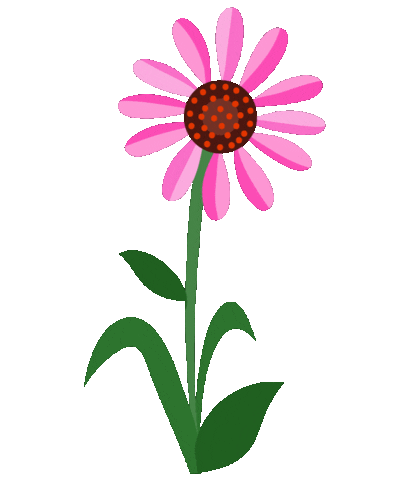 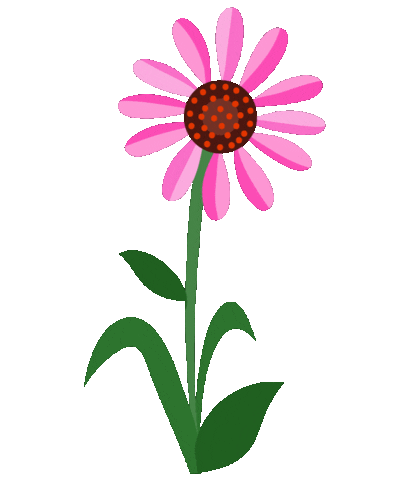 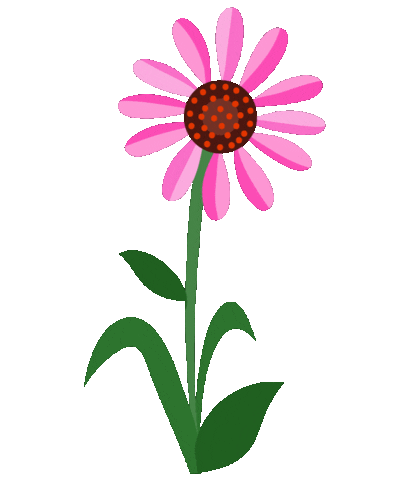 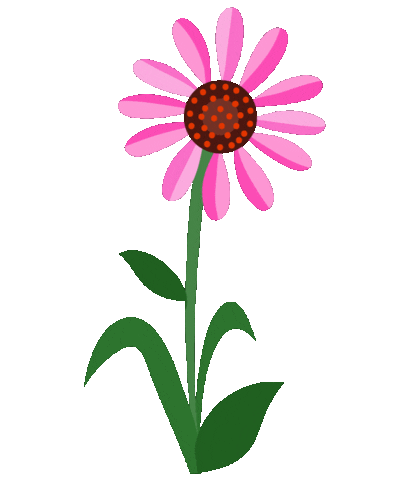 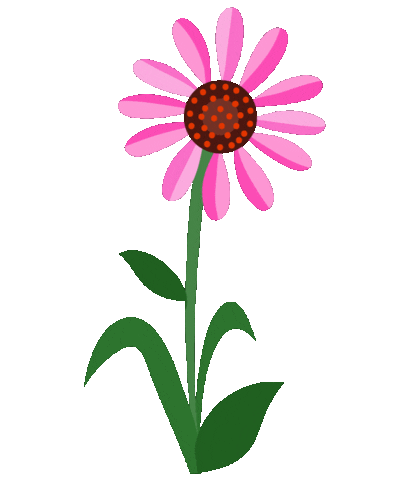 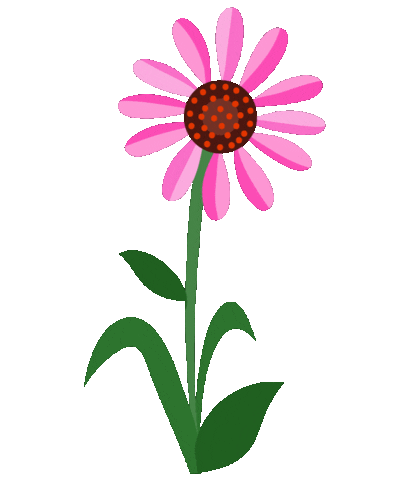 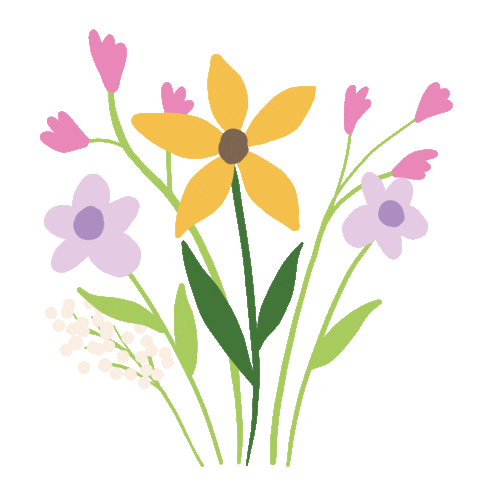 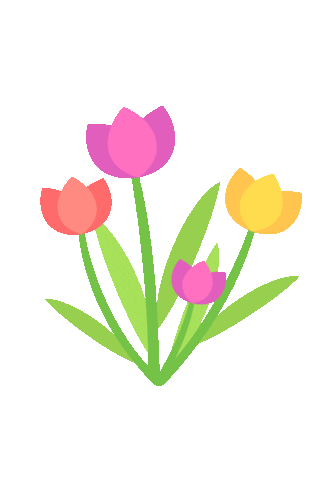 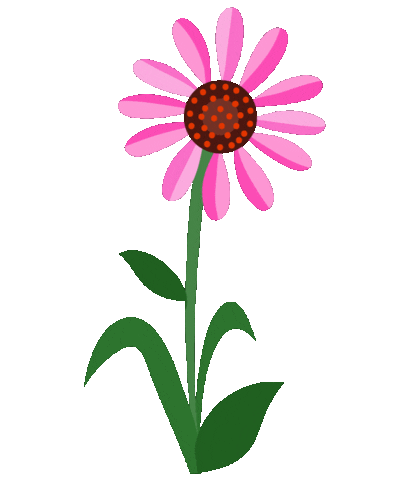 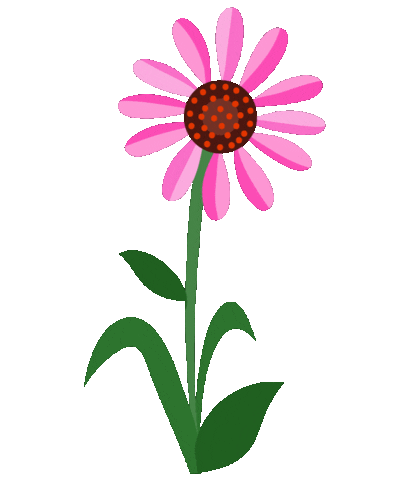 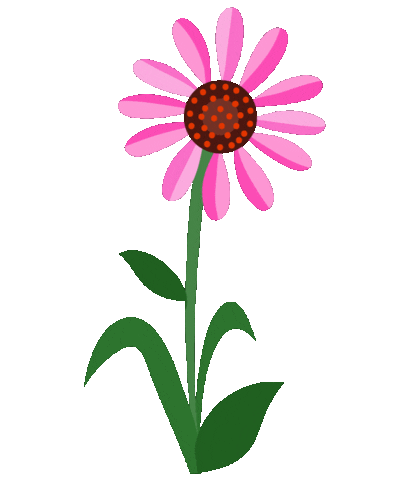 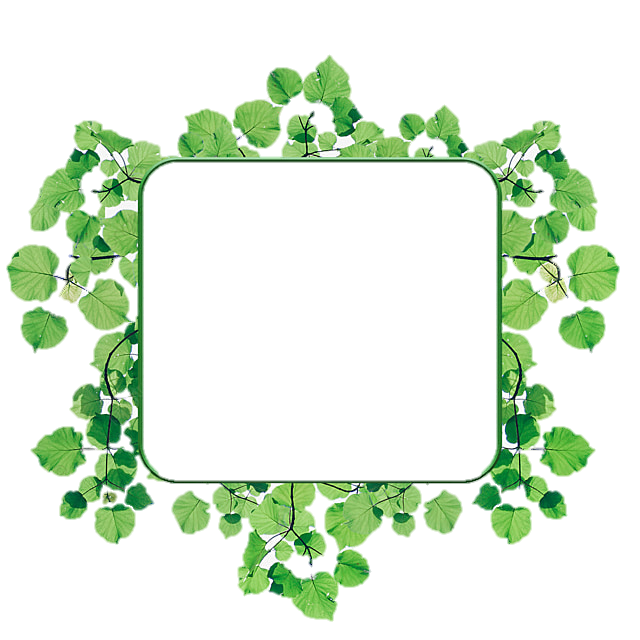 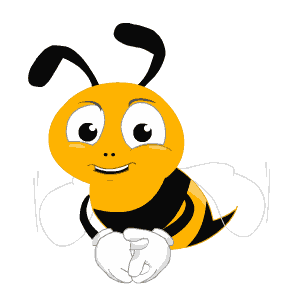 Trạm 1: Rễ
Tìm hiểu 
về đặc điểm rễ cây
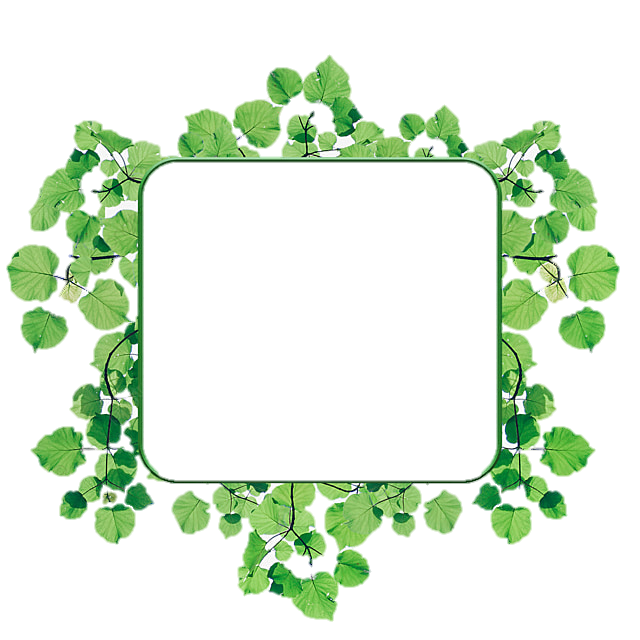 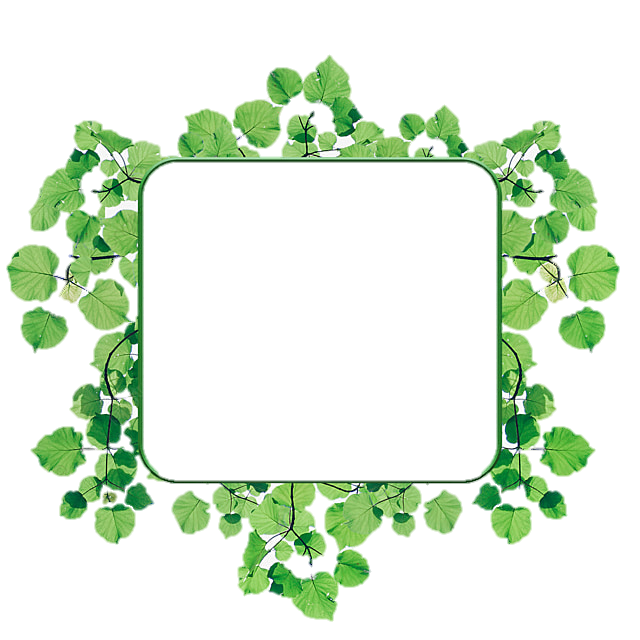 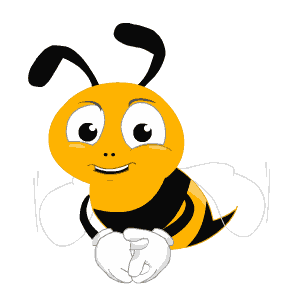 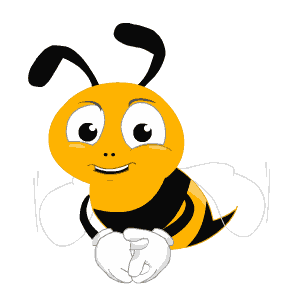 Trạm 3: Lá
Trạm 2: Thân
Tìm hiểu 
về đặc điểm lá cây
Tìm hiểu 
về đặc điểm thân cây
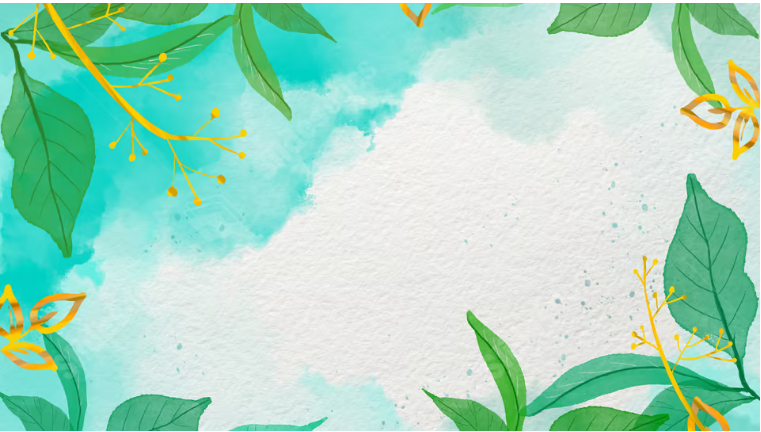 Báo cáo kết quả 
làm việc
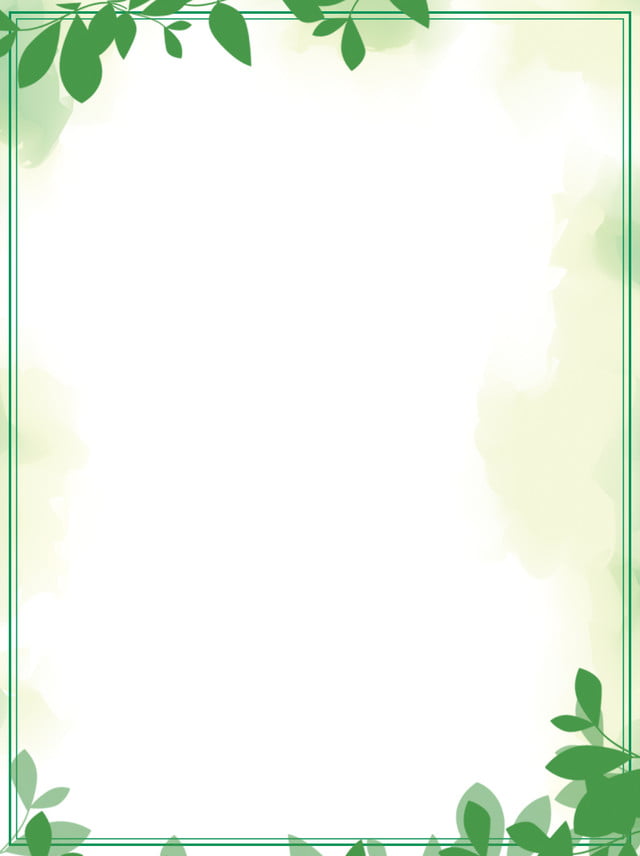 Trạm 1: Lá
Nhiệm vụ: Tìm hiểu về đặc điểm của rễ
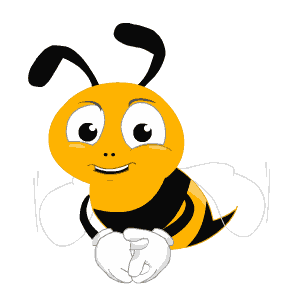 Quan sát hình, ghi đặc điểm của rễ cây hành và rễ cây rau cải vào bảng



2. Quan hình ảnh rễ của một số cây, sắp xếp các cây đã cho vào bảng:
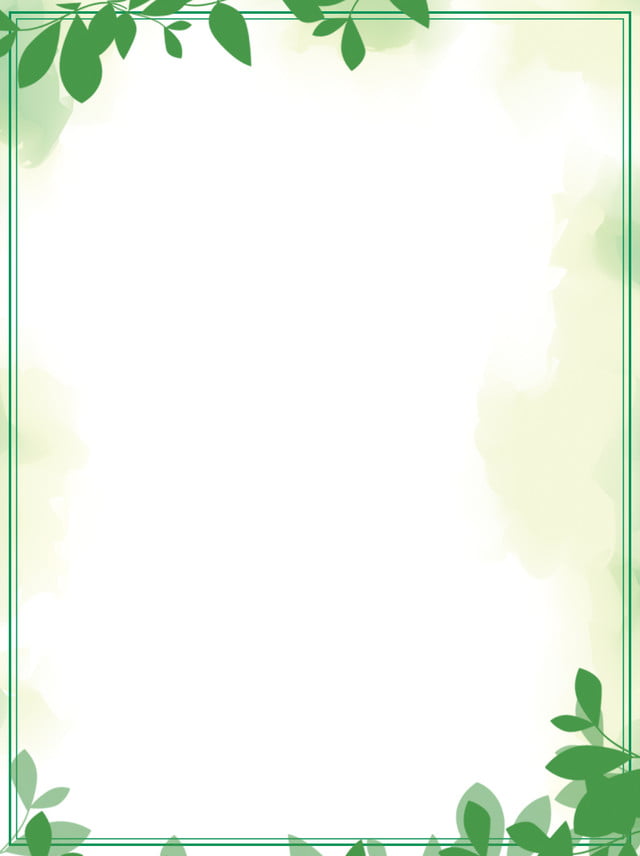 Trạm 2: Thân
Nhiệm vụ: Tìm hiểu về đặc điểm của thân
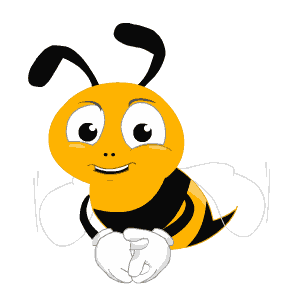 * Nhiệm vụ 1. Quan sát hình và vật thật, dựa vào cách mọc của cây để phân loại cây thành cây đứng, cây thân bò, cây thân leo
    * Nhiệm vụ 2. Quan sát, dùng tay cảm nhận đặc điểm của thân cây điền tên cây tương ứng với đặc điểm.
    * Trình bày kết quả làm việc của nhóm em bằng Sơ đồ tư duy.
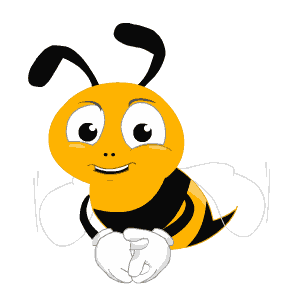 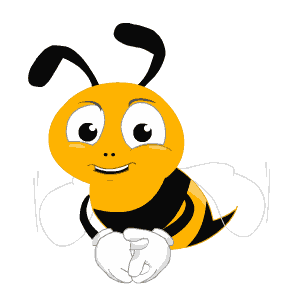 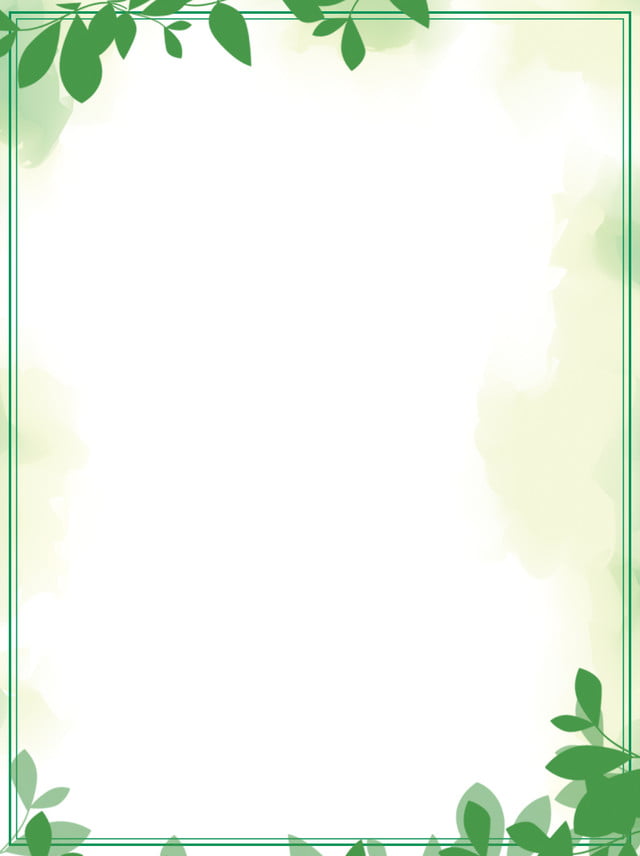 Trạm 3: Lá
Nhiệm vụ: Tìm hiểu về đặc điểm của lá
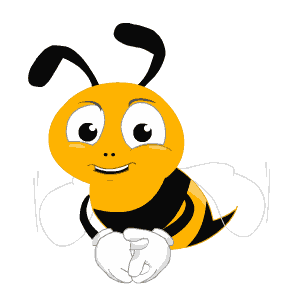 Quan sát sơ đồ các bộ phận của lá mà Ong Vàng đã chuẩn bị, dựa vào sơ đồ để tìm hiểu các đặc điểm của lá. 
     Việc 1. Hãy dùng chiếc lá mình mang đi hoặc chọn 1 chiếc lá bất kì, chỉ và nêu tên các bộ phận của chiếc lá đó cho các bạn trong nhóm.
     Việc 2. Dán chiếc lá mình đã chọn vào phiếu học tập, hoàn thành sơ đồ các bộ phận của lá.
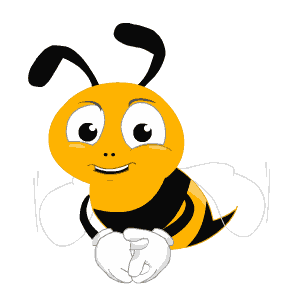 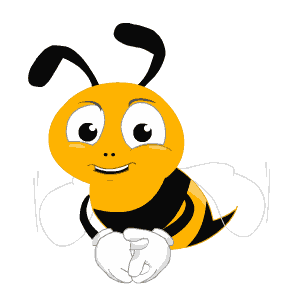 ………….
………….
………….
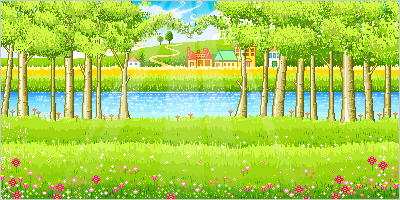 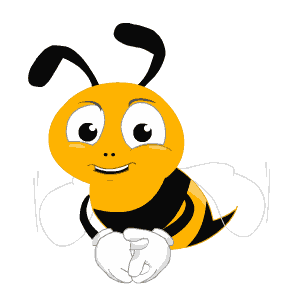 Nêu những hiểu biết của bạn về các bộ phận của cây?
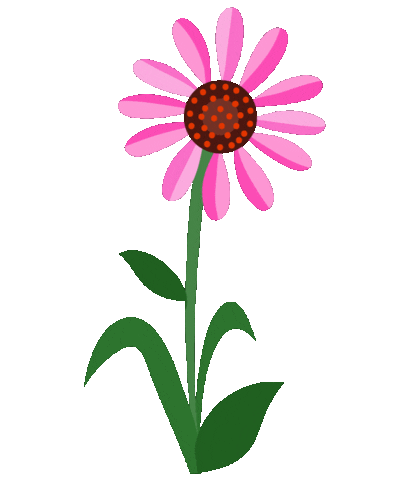 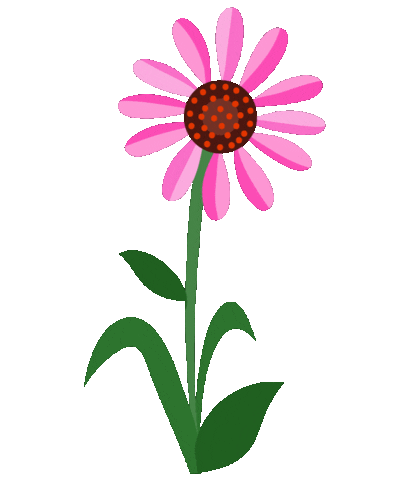 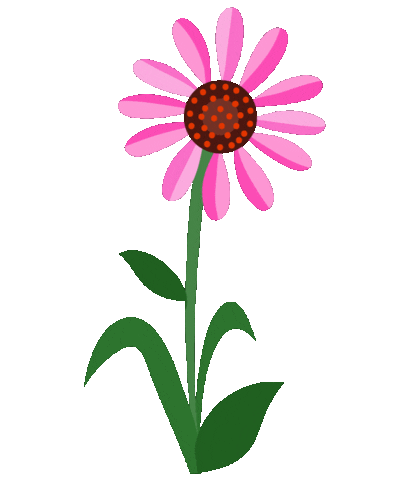 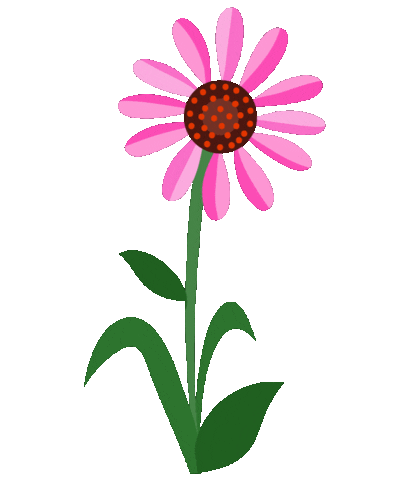 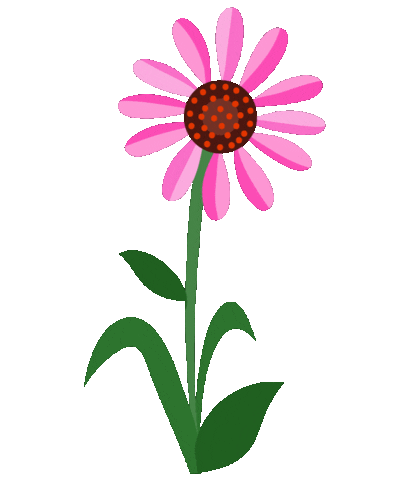 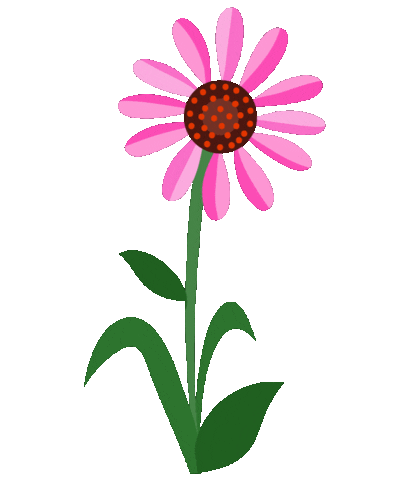 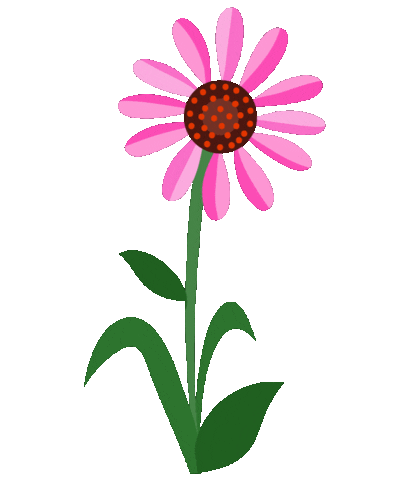 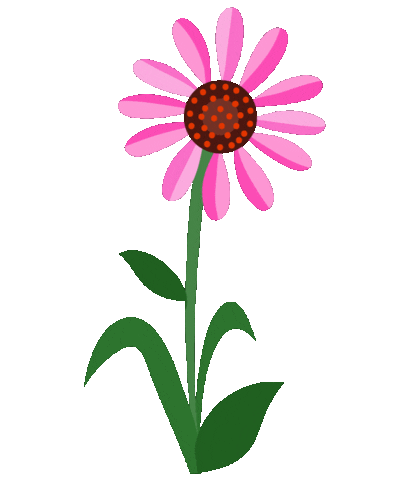 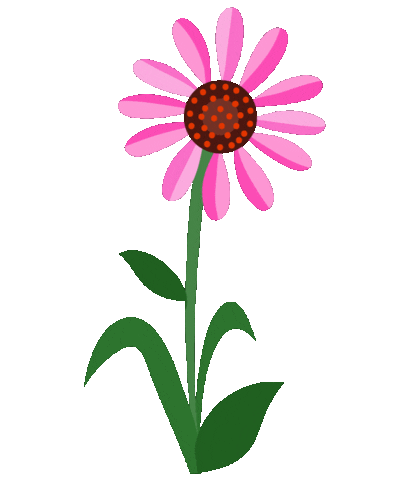 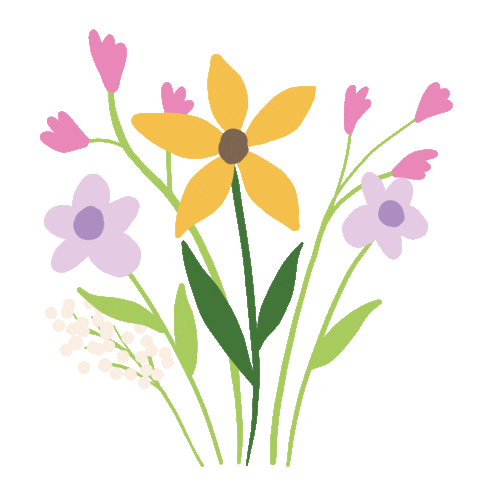 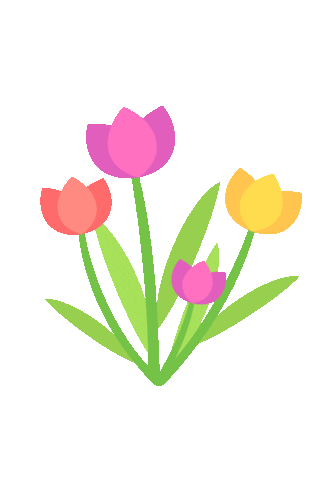 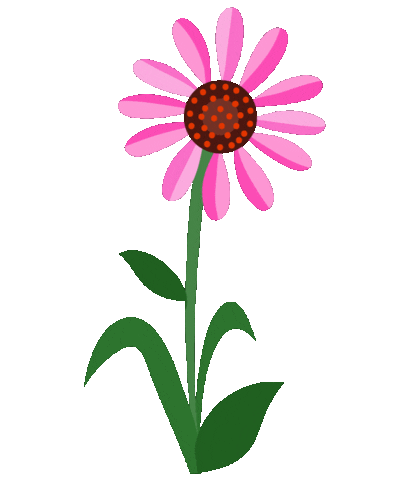 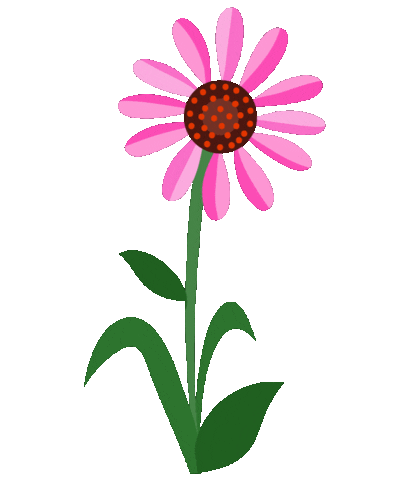 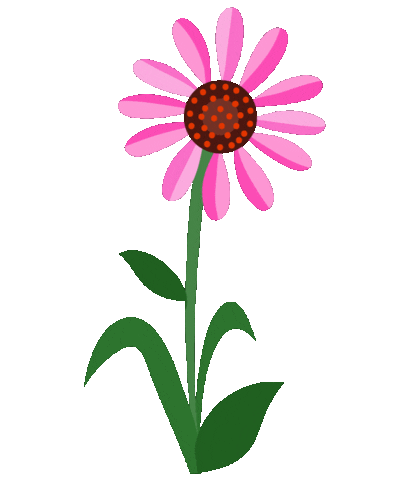 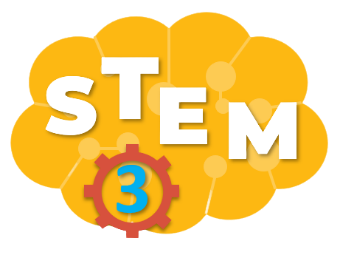 CHUẨN BỊ CHO GIỜ HỌC SAU
Chuẩn bị các nguyên, vật liệu cho buổi học sau:
Giấy A4, giấy màu, kéo, keo dán, bút màu, bút chì
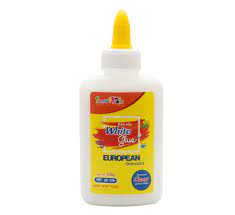 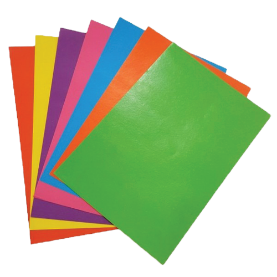 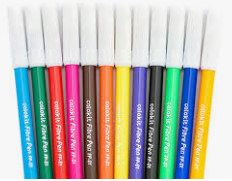 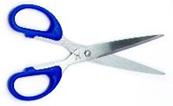 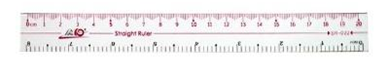 [Speaker Notes: Giao bài tập về nhà cho học sinh, yêu cầu học phân công chuẩn bị nguyên, vật liệu cho buổi học sau]
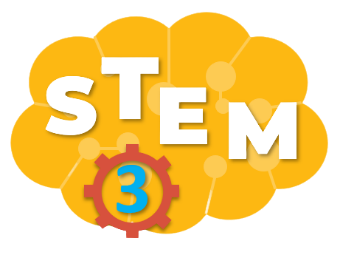 BÀI 7
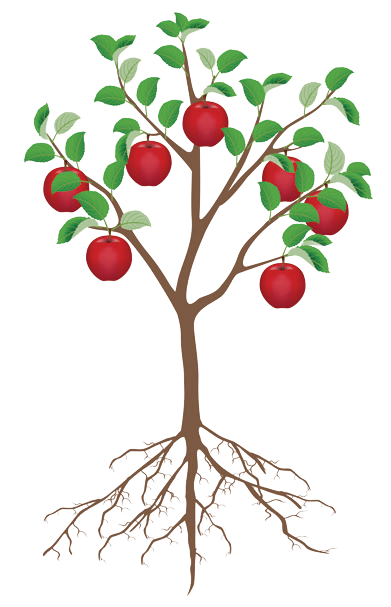 CÁC BỘ PHẬN CỦA THỰC VẬT
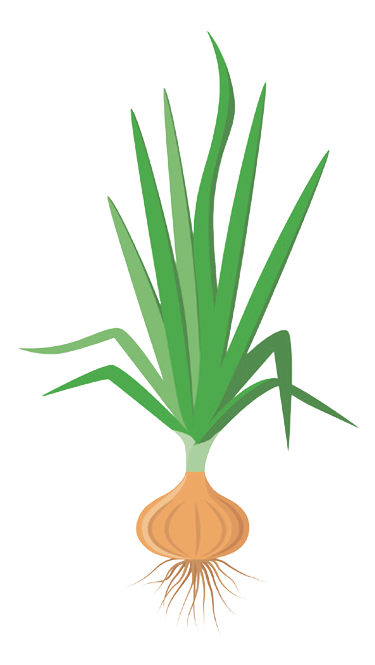 Tiết 2
ĐỀ XUẤT Ý TƯỞNG VÀ CÁCH LÀM SỔ LẬT VỀ CÂY
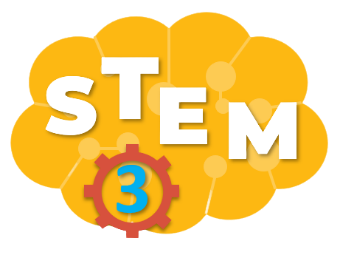 Thảo luận và chia sẻ ý tưởng cách làm sổ lật về cây
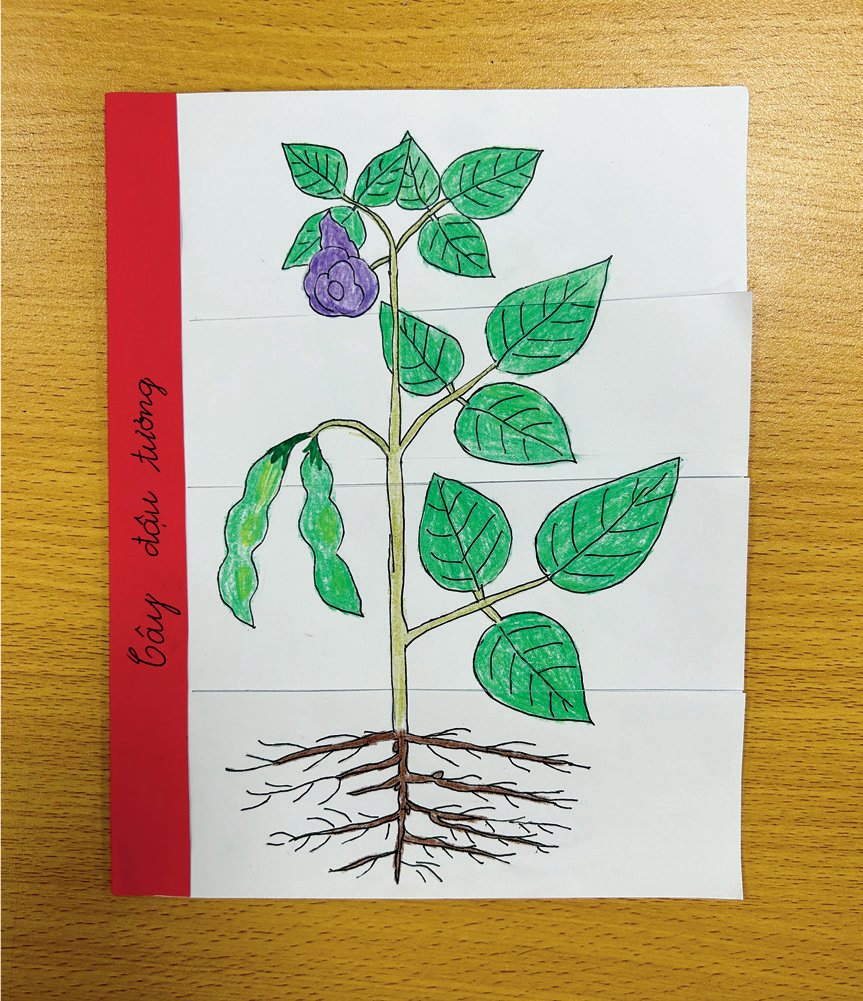 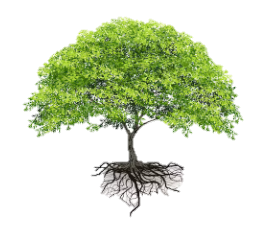 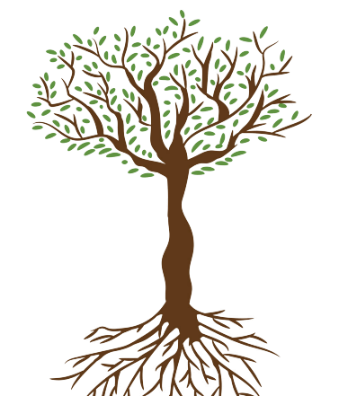 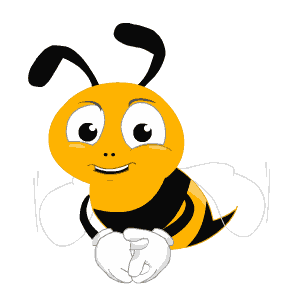 Gợi ý
[Speaker Notes: GV cho HS thảo luận nhóm để đưa ra ý tưởng của nhóm, hỗ trợ nếu nhóm gặp khó khăn trong việc thể hiện ý tưởng. GV chiếu tiêu chí sản phẩm và yêu cầu nội dung thảo luận của học sinh bám sát với các tiêu chí đó]
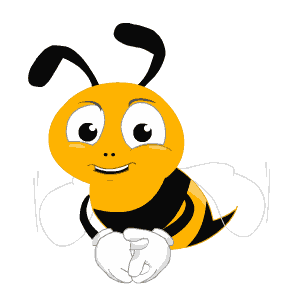 TIÊU CHÍ SẢN PHẨM
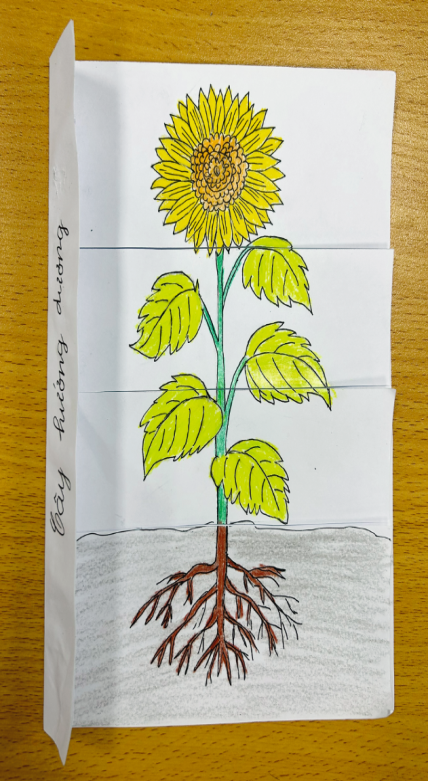 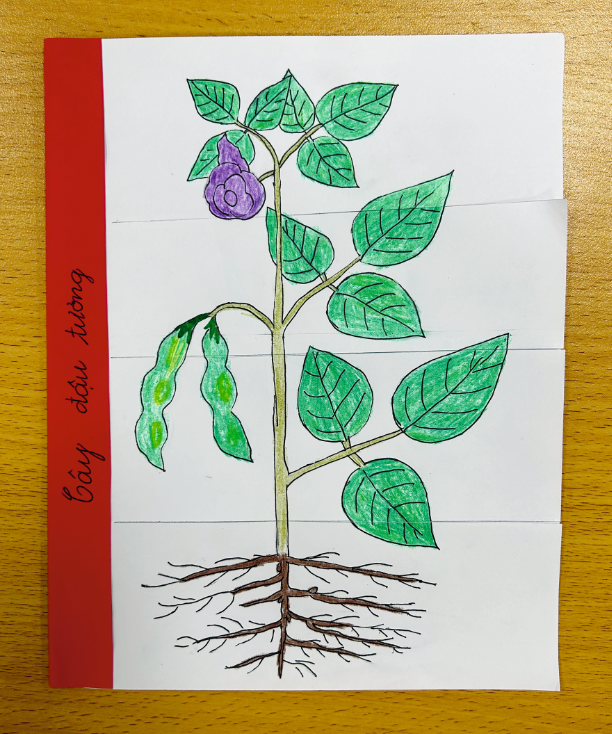  Có các bộ phận của cây (rễ, thân, lá).
 Hình ảnh thể hiện được loại cây phù hợp với đặc điểm bên ngoài của cây.
[Speaker Notes: GV nêu yêu cầu sản phẩm, trong đó có thể gợi mở cho HS cách làm sử dụng hình vẽ, cắt dán]
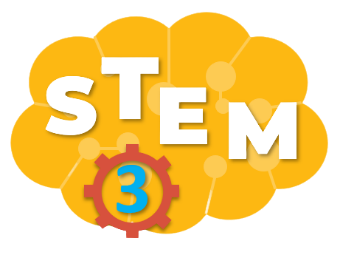 ĐỀ XUẤT Ý TƯỞNG VÀ CÁCH LÀM SỔ LẬT VỀ CÂY
Lựa chọn ý tưởng và đề xuất cách làm các bộ phận
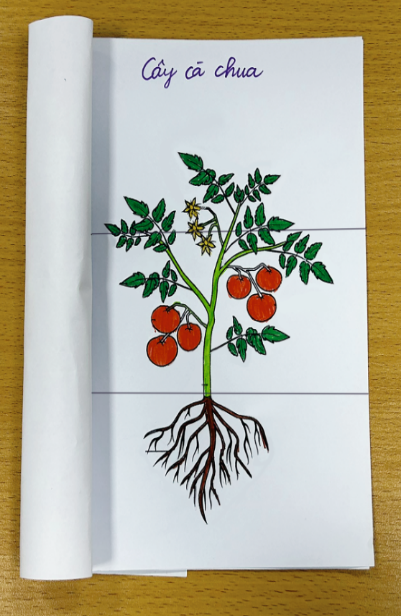 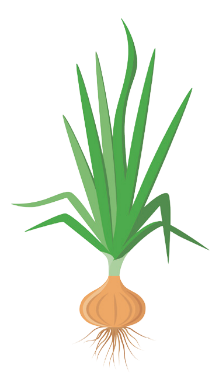 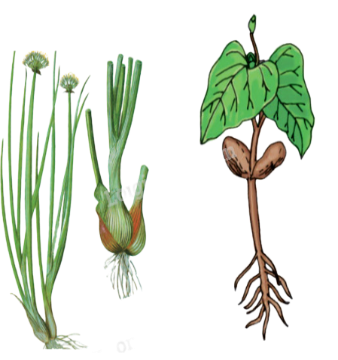 [Speaker Notes: GV cho HS thảo luận nhóm để thống nhất ý tưởng của nhóm, hỗ trợ nếu nhóm gặp khó khăn trong việc thể hiện ý tưởng]
Thảo luận nhóm
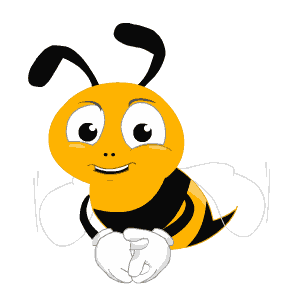 Lựa chọn ý tưởng và đề xuất cách làm các bộ phận
Gợi ý
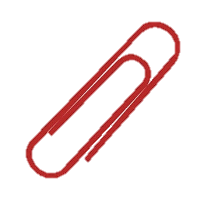 [Speaker Notes: GV cho HS thảo luận nhóm để thống nhất ý tưởng của nhóm, hỗ trợ nếu nhóm gặp khó khăn trong việc thể hiện ý tưởng]
1. Hãy vẽ phác thảo sổ lật của nhóm em (hình dạng, kích thước)
2. Ghi chú các thành phần:
- Số trang:
- Các loại cây lựa chọn: 
+ Cây thân gỗ: …………………………………………………………….
+ Cây thân thảo: ………………………………………………………………
+ Cây rễ chùm: ………………………………………………………………
+ Cây rễ cọc: ………………………………………………………………
3. Cách thực hiện: ………………………………………………………………
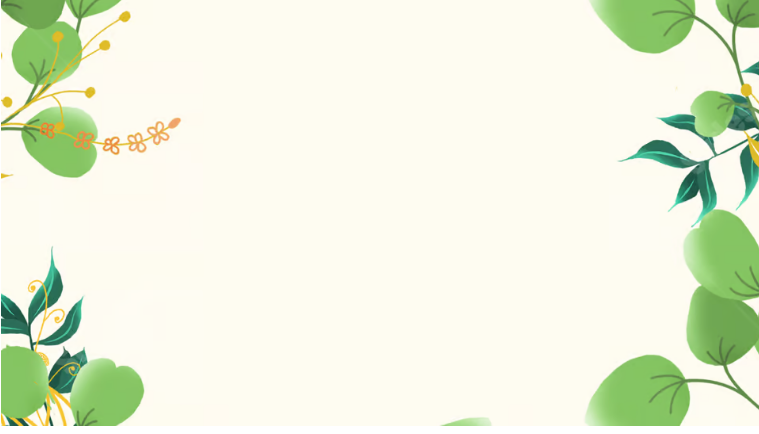 Thảo luận
Lựa chọn ý tưởng và đề xuất cách làm các bộ phận
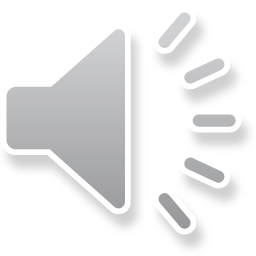 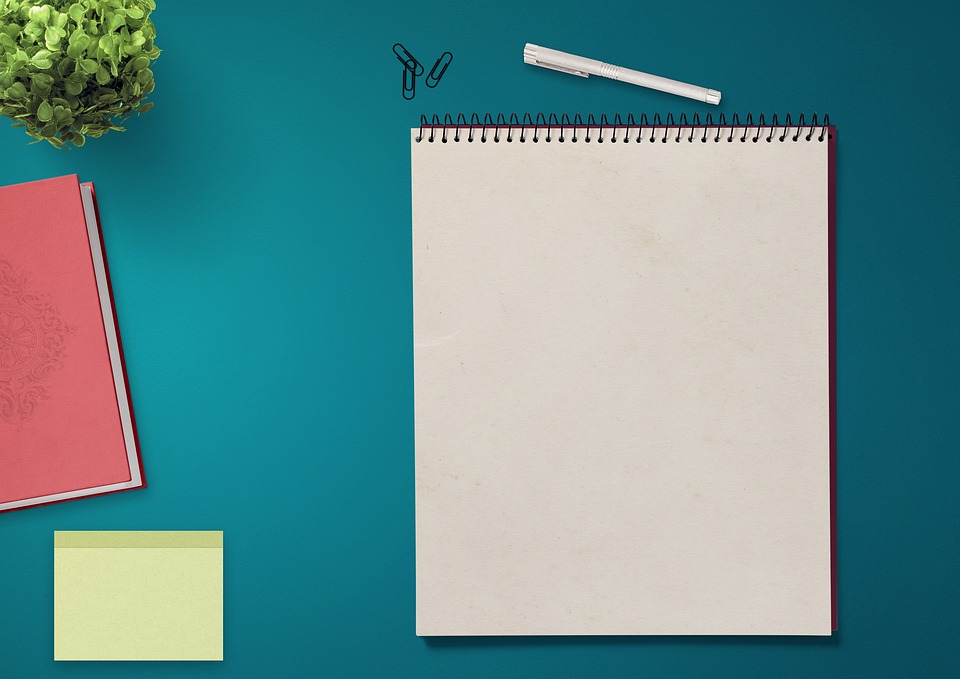 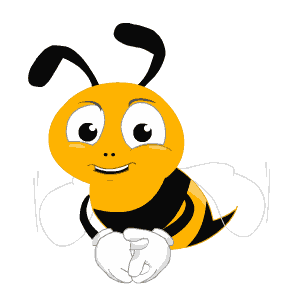 Gợi ý
làm sổ lật
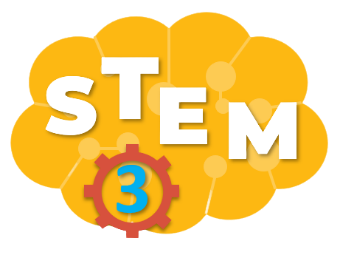 LÀM SỔ LẬT VỀ CÂY
Làm sổ lật về cây của em hoặc nhóm em
Gợi ý
1
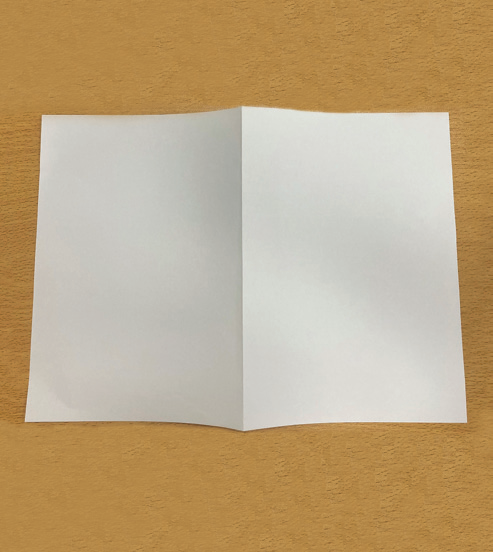 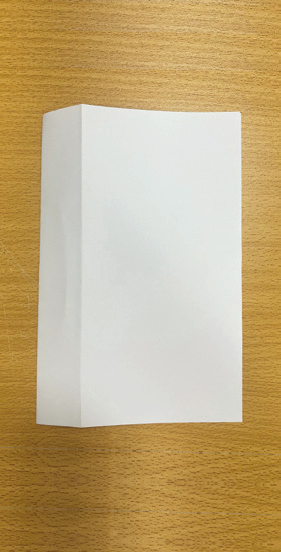 Làm phần gáy sổ
[Speaker Notes: GV cho HS thực hành làm sản phẩm theo ý tưởng nhóm đã thống nhất hoặc làm theo gợi ý trong sách]
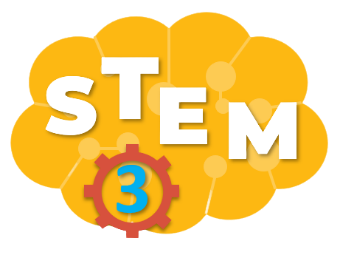 LÀM SỔ LẬT VỀ CÂY
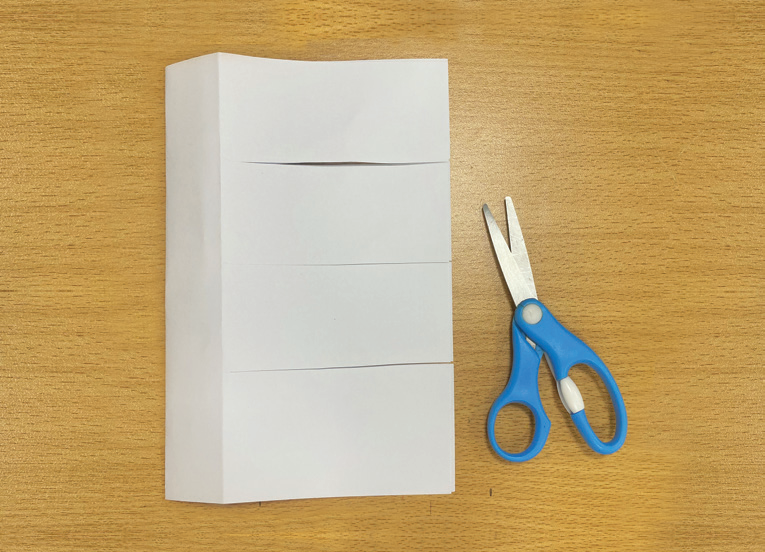 2
Làm các trang sổ
[Speaker Notes: GV gợi ý cách làm, có thể ghép nhiều tờ giấy vào với nhau]
LÀM SỔ LẬT VỀ CÂY
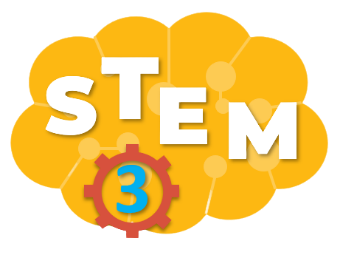 Làm nội dung của sổ lật
3
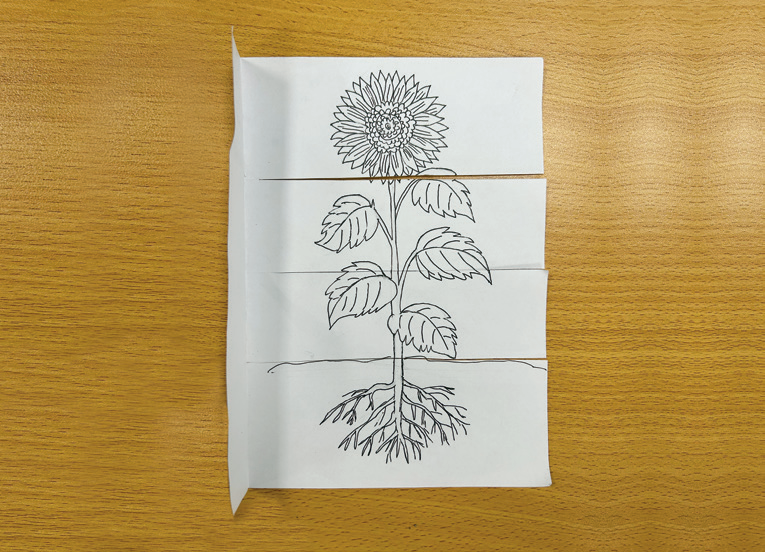 [Speaker Notes: GV gợi ý cách làm]
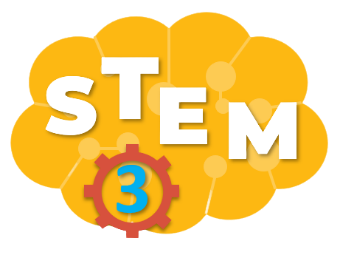 LÀM SỔ LẬT VỀ CÂY
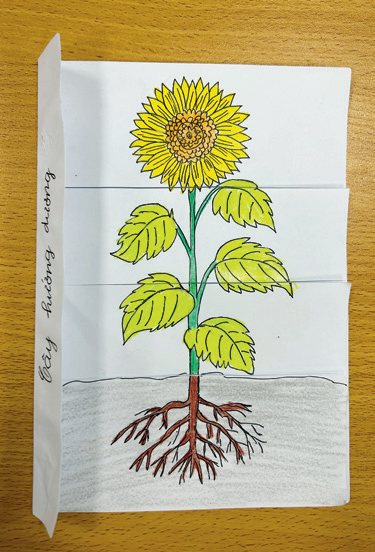 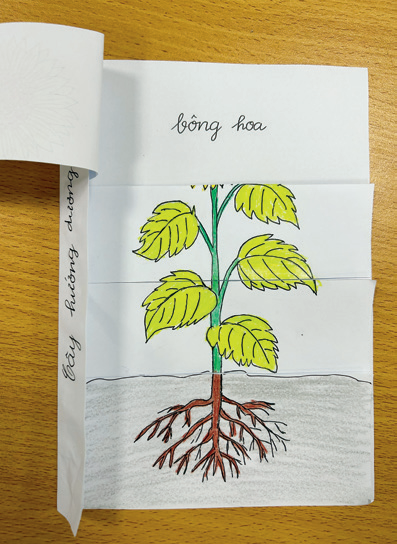 4
Trang trí và hoàn thiện
[Speaker Notes: GV hướng dẫn, gợi ý để hs có những cách làm sáng tạo]
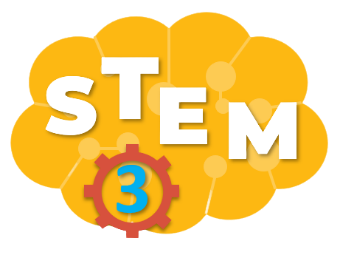 KIỂM TRA VÀ ĐIỀU CHỈNH SẢN PHẨM
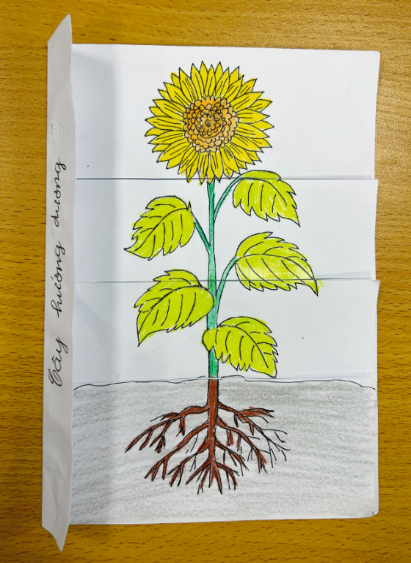  Có các bộ phận của cây (rễ, thân, lá)
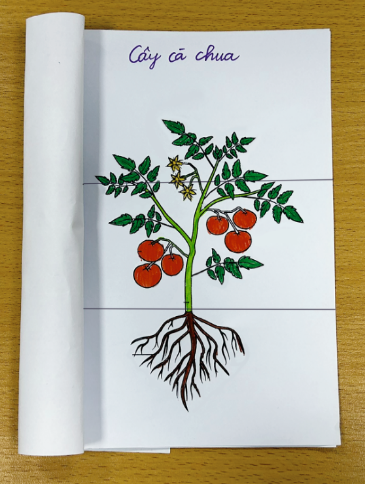  Hình ảnh thể hiện được loại cây phù hợp với đặc điểm bên ngoài của cây
[Speaker Notes: Kiểm tra theo tiêu chí, điều chỉnh nếu chưa đúng tiêu chí]
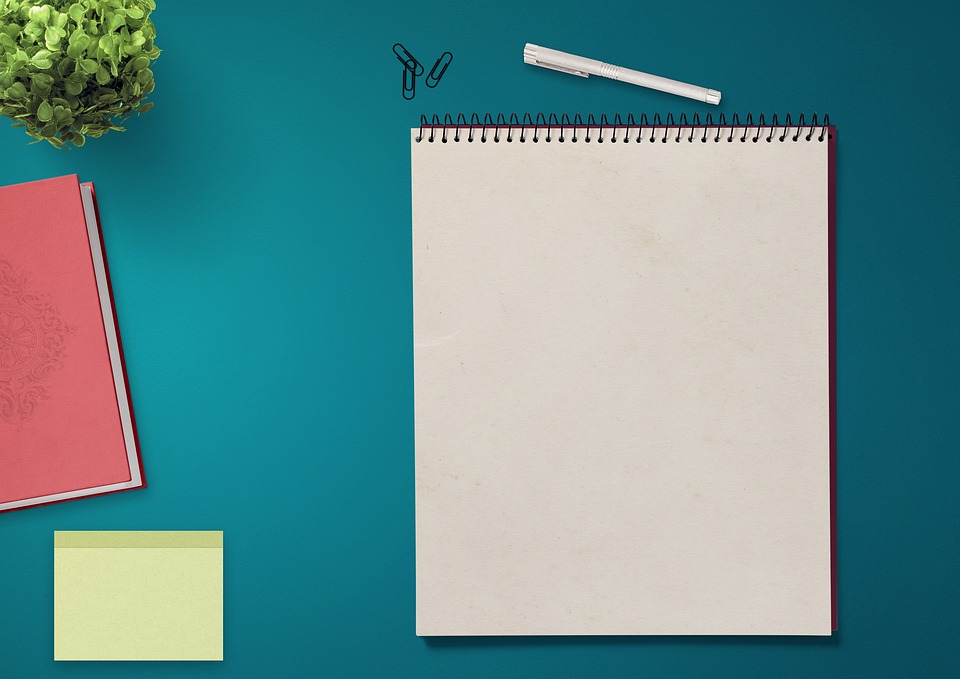 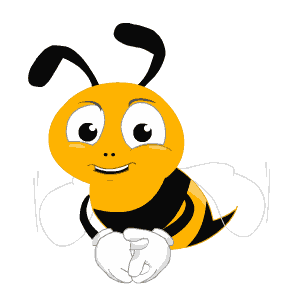 Thực hành 
làm sổ lật
Em hãy đánh giá “Sổ lật về cây” của nhóm mình bằng cách đánh dấu (X) vào cột thể hiện mức độ đạt được ở mỗi tiêu chí.
     Nhóm em sẽ điều chỉnh gì sau khi tự đánh giá?
……………………………………………………………
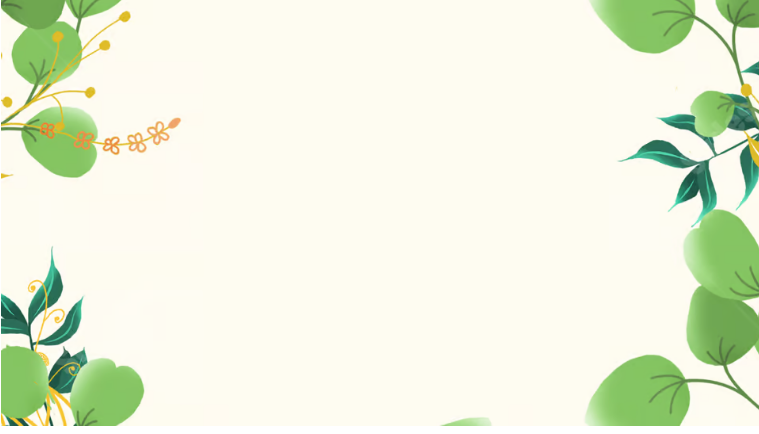 Triển lãm 
Giới thiệu sổ lật
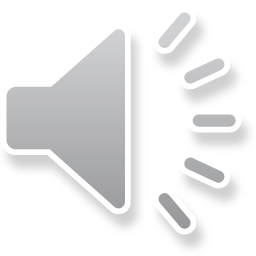 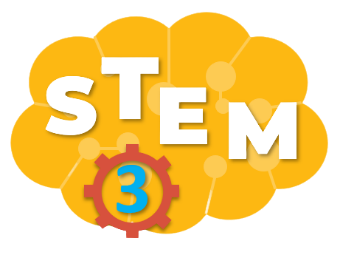 TRƯNG BÀY VÀ GIỚI THIỆU SẢN PHẨM
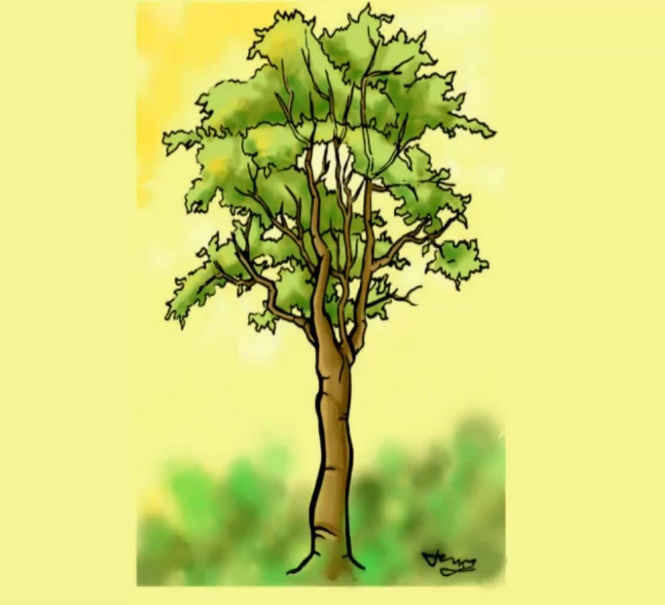 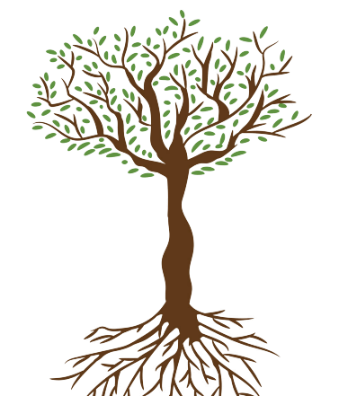 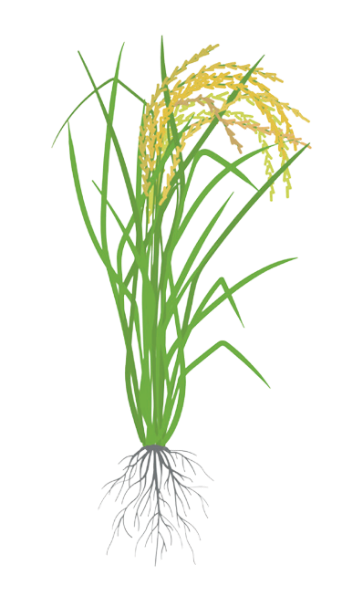 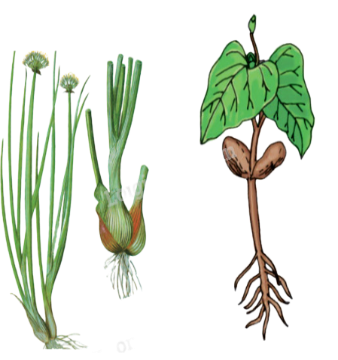 [Speaker Notes: Các nhóm cử đại diện trình bày ý tưởng và sản phẩm của nhóm. Các nhóm khác đặt câu hỏi]
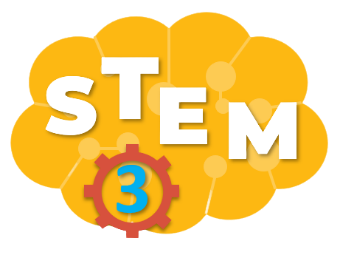 ĐÁNH GIÁ SẢN PHẨM
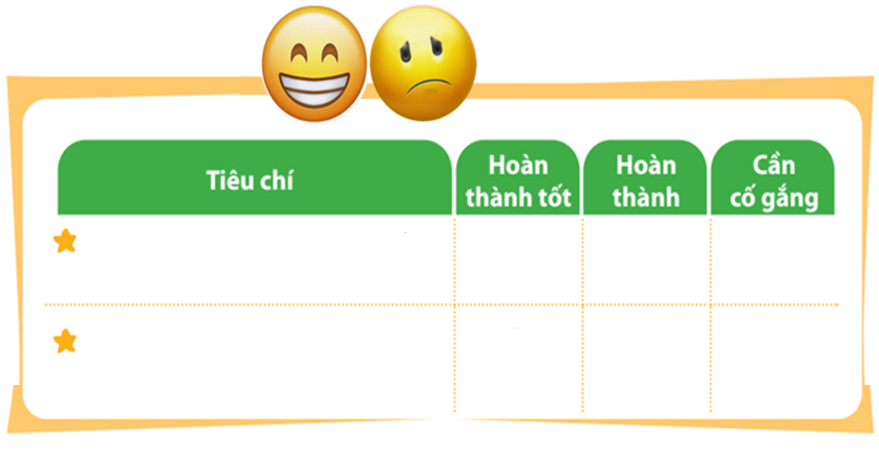 Thực hiện đánh giá bằng hình dán
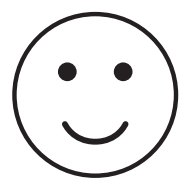 Có các bộ phận của cây (rễ, thân lá)
Hình ảnh thể hiện được loại cây, phù hợp với đặc điểm bên ngoài của cây
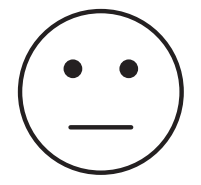 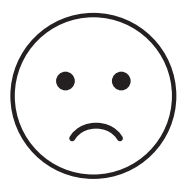 [Speaker Notes: GV hướng dẫn HS đánh giá theo từng tiêu chí bằng hình dán. Có thể tặng thêm hình dán cho điểm sáng tạo, làm nhanh, đẹp]
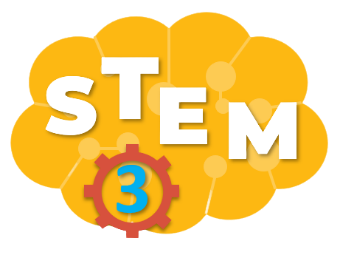 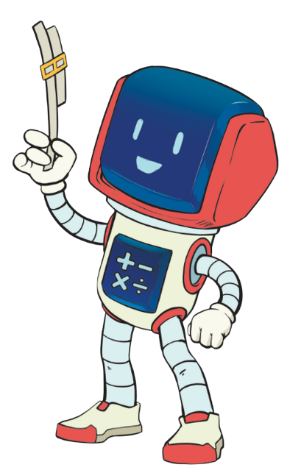 TẠM BIỆT CÁC EM
[Speaker Notes: Trong quá trình dạy học, GV thường xuyên khuyến khích HS bằng các câu khen khi HS trả lời đúng]